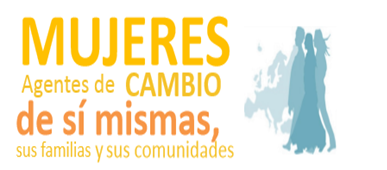 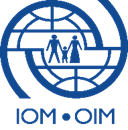 PROPUESTA DE DOCUMENTO CONCEPTUAL DE ATENCIÓN Y PROTECCIóN DE NIÑAS, ADOLESCENTES Y MUJERES MIGRANTES
Taller de Validación: Documento regional de Atención y Protección a Mujeres Migrantes
19-20 septiembre
San Salvador, El Salvador
Ana Elizabeh Cubías Medina
Consultora
OBJETIVOS
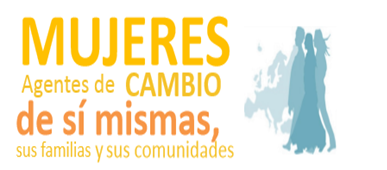 Objetivo general
Generar lineamientos para el desarrollo de medidas efectivas de atención y protección integral de mujeres migrantes.  

Objetivos específicos

1.Brindar herramientas a los Países Miembros de la Conferencia Regional sobre Migración en materia de atención y protección de mujeres migrantes. 
2.Identificar las condiciones de vulnerabilidad que enfrentan las mujeres migrantes.
3.Desarrollar una ruta de atención de mujeres migrantes
Ambito de Aplicación
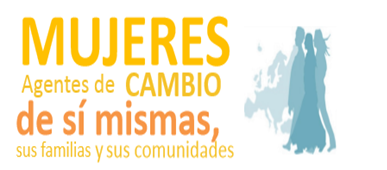 El ámbito de aplicación es regional ya que fortalecerá la articulación y coordinación entre los países miembros de la CRM para un abordaje integral en materia de atención y protección de las  mujeres migrantes.
ESQUEMA DEL DOCUMENTO

INTRODUCCIÓN
GENERALIDADES Y ANTECEDENTES
OBJETIVOS 
MARCO CONCEPTUAL
ÁMBITOS DE APLICACIÓN
ENFOQUES
PRINCIPIOS
RUTA REGIONAL DE ATENCIÓN Y PROTECCIÓN PARA LAS  MUJERES MIGRANTES
RUTA DE ACCESO A PROCEDIMIENTOS DE PROTECCIÓN, JUSTICIA Y GARANTÍAS PROCESALES EN CASO DE VIOLENCIA EN CONTRA DE MUJERES MIGRANTES
ACCIONES DE ATENCION Y PROTECCION SEGÚN PAIS DE ORIGEN, TRÁNSITO Y DESTINO (OBJETIVOS Y ACCIONES CONCRETAS)
REQUERIMIENTOS BÁSICOS PARA LA IMPLEMENTACIÓN
RECOMENDACIONES
DEFINICIONES
REFERENCIAS BLIBLIOGRAFICAS
Muchas gracias por su atención
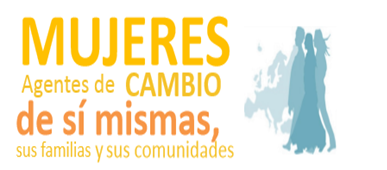